Základy entomologie3. cvičení:
Hlava
Ústní ústrojí
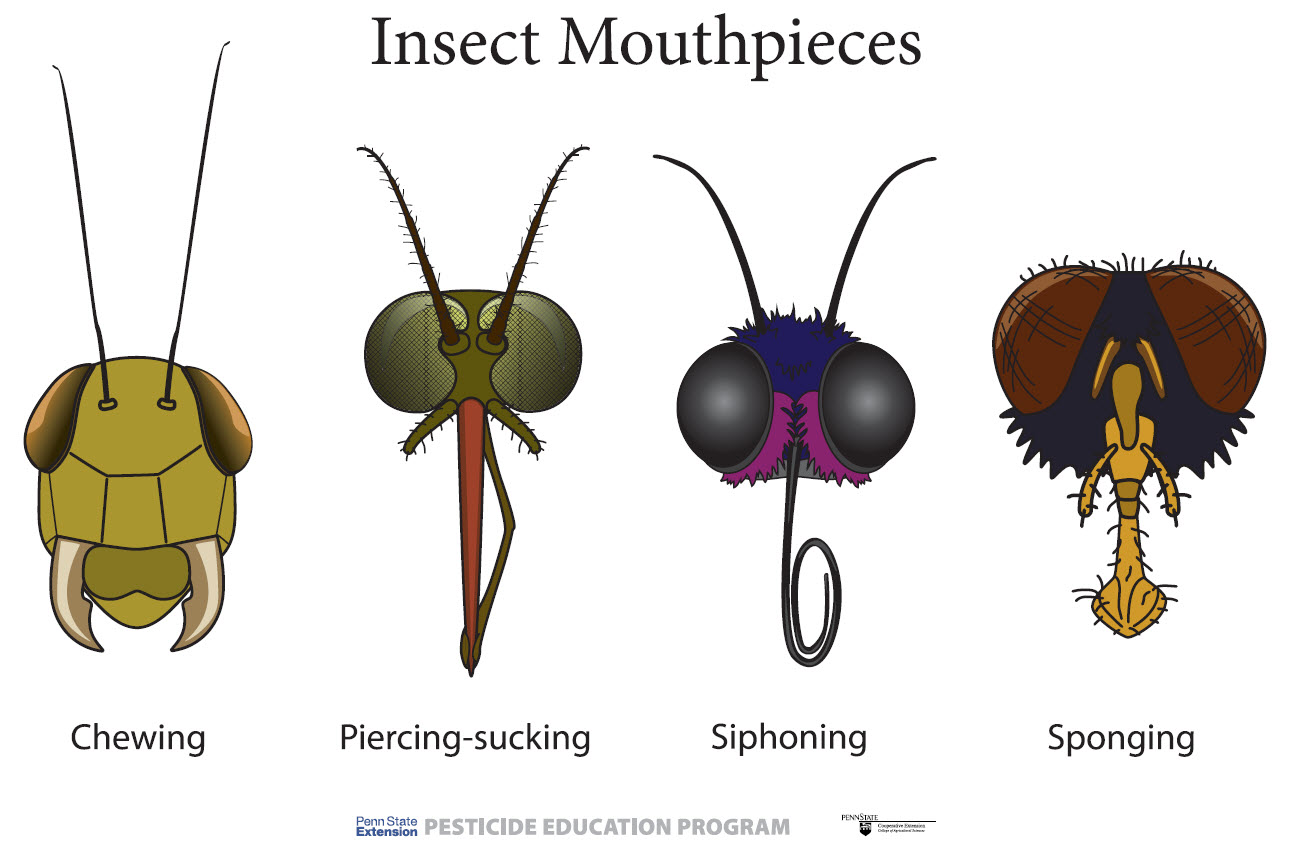 Orientace hlavy
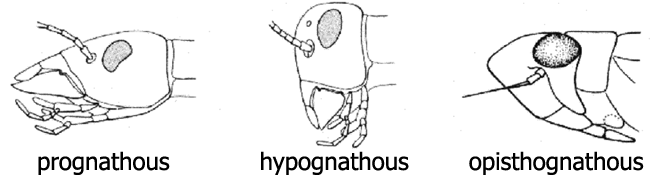 prognáthní                     hypognáthní                   opistognáthní
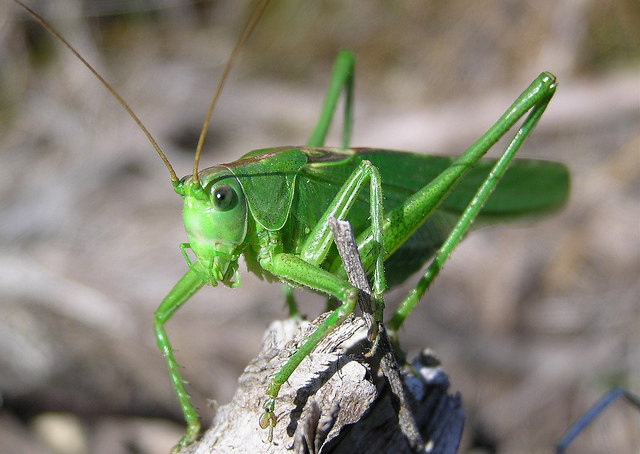 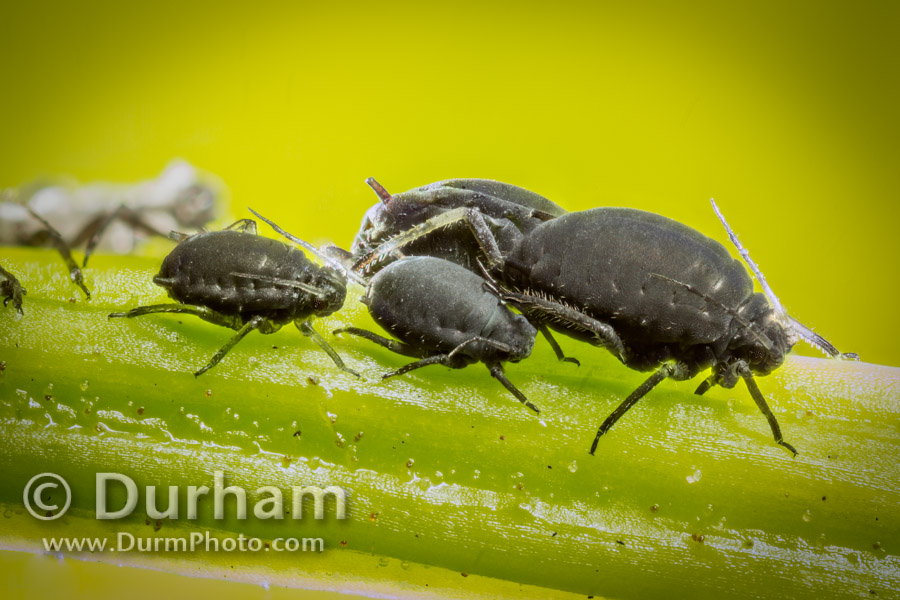 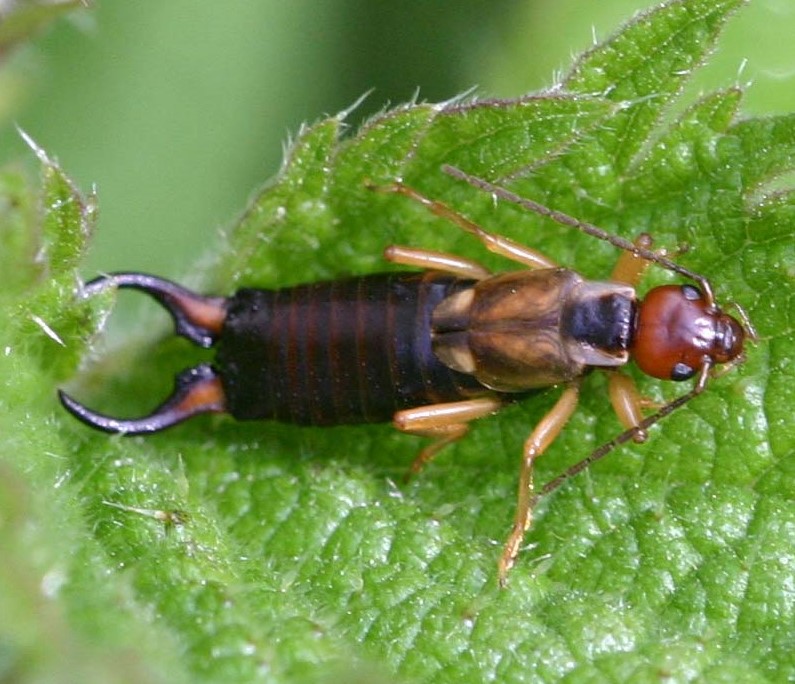 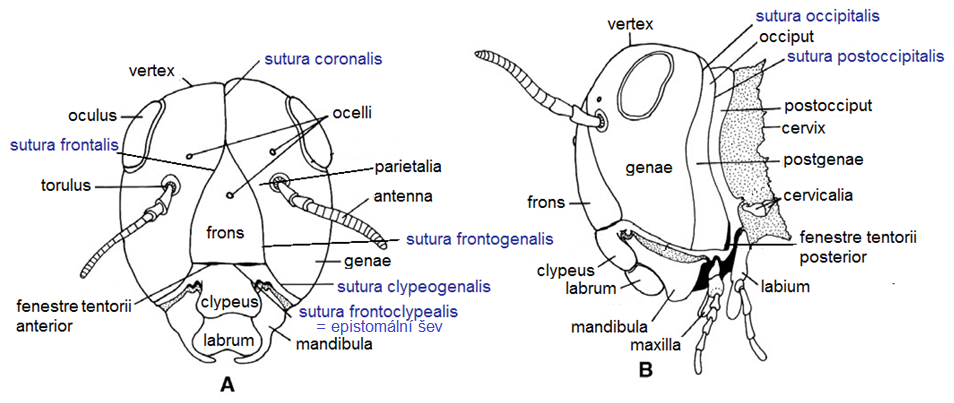 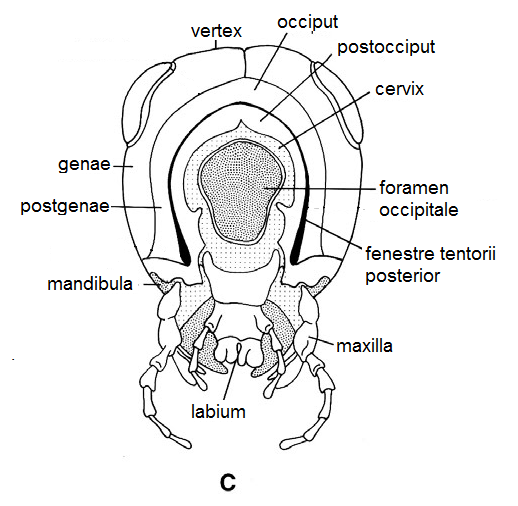 Vnitřní kostra hlavy - tentorium
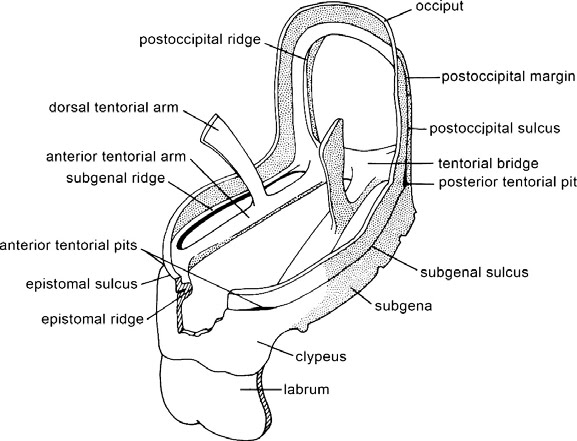 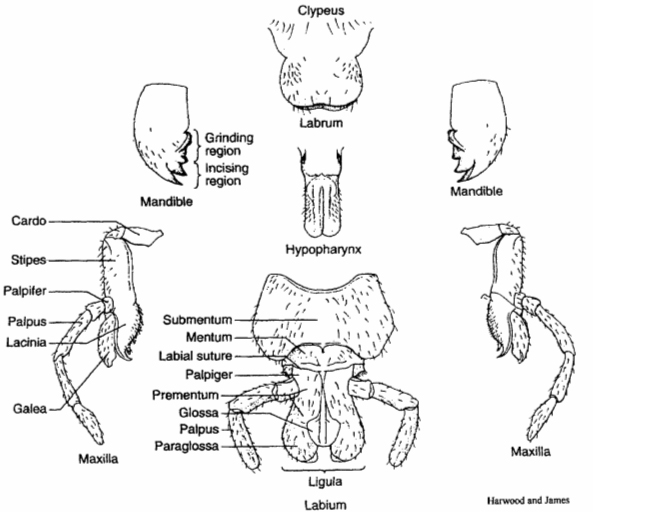 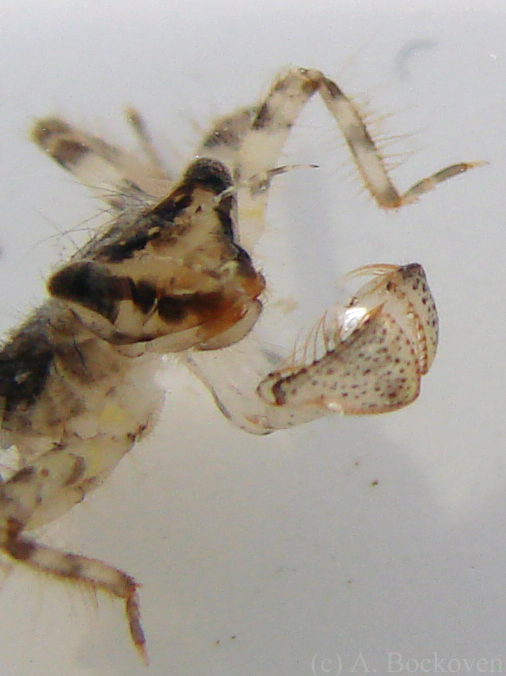 Odonata - larvy - lapací maska z labia
labium
Ústní ústrojí kousací - původní
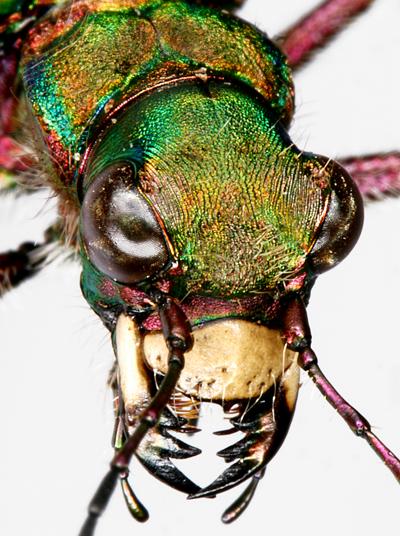 Ústní ústrojí  lízavě - kousavé:  včela medonosná (Apis mellifera)
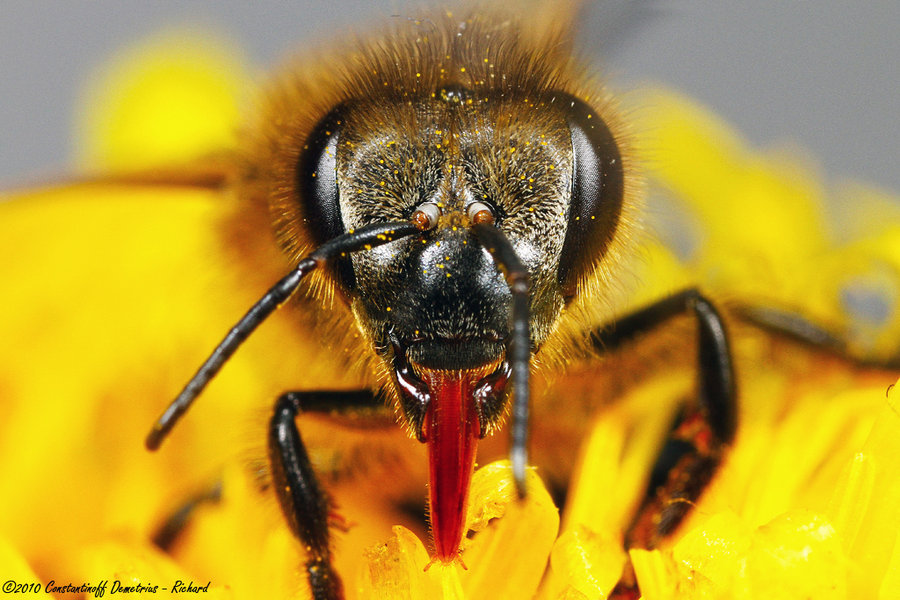 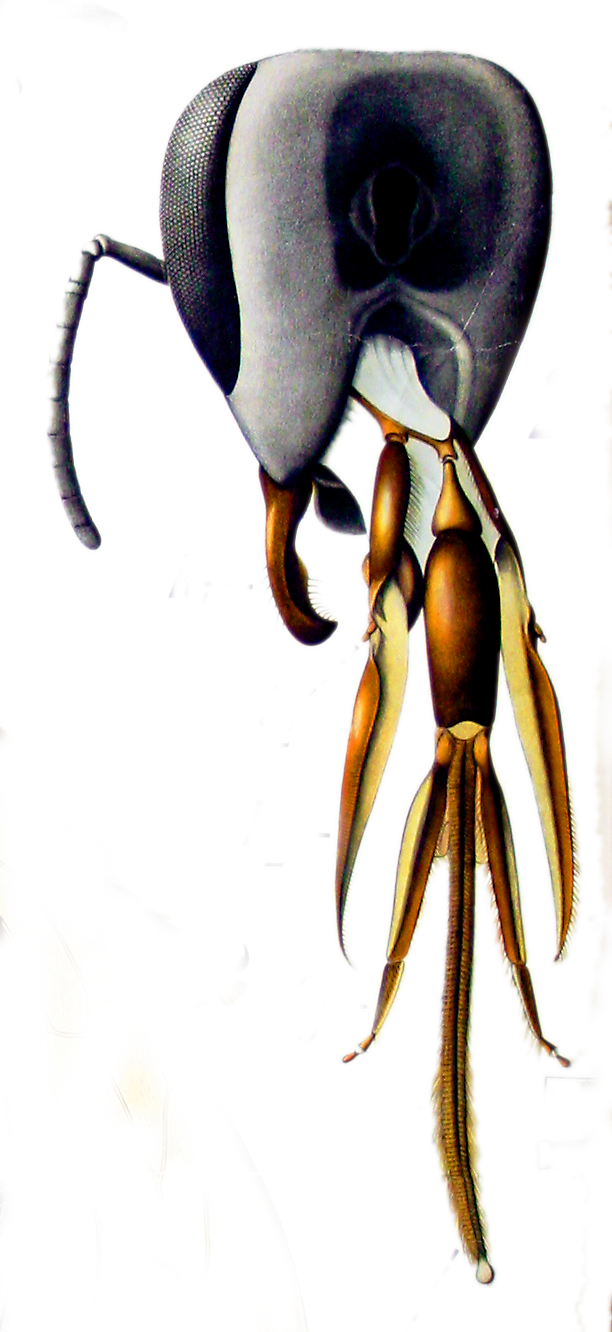 Cardo
Mentum
Maxilární palpus
Prementum
Mandibula
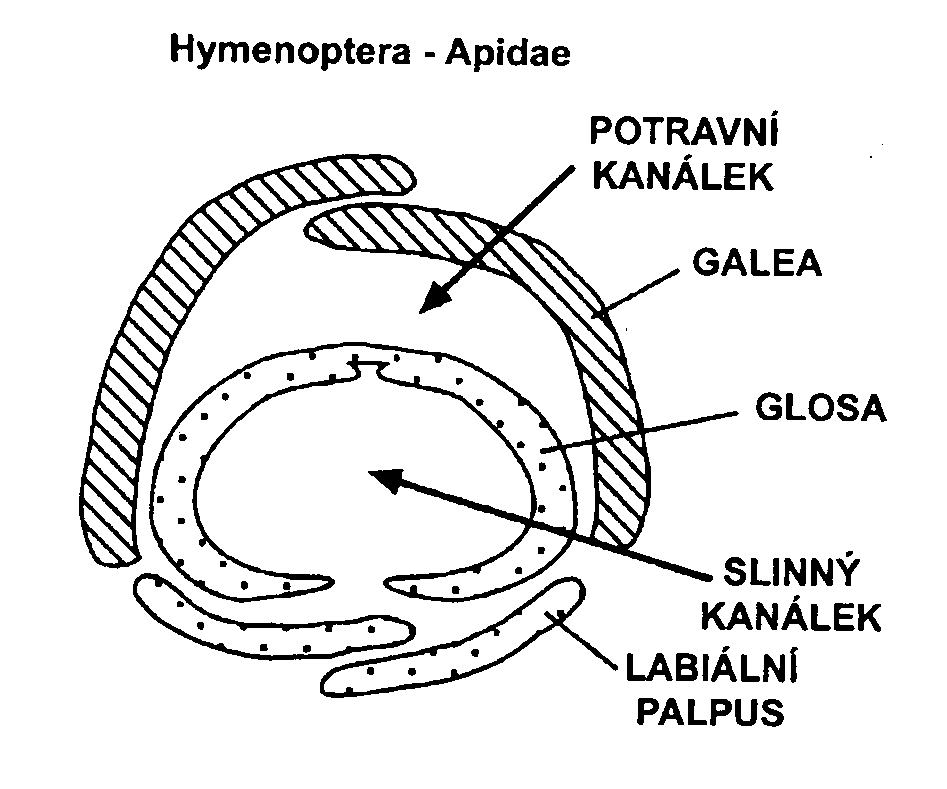 Galea
Paraglossa
Labiální palpus
Glossa
Ústní ústrojí  lízavě - kousavé:  včela medonosná (Apis mellifera)
maxilla
palpus maxillaris
cardo
galea
stipes
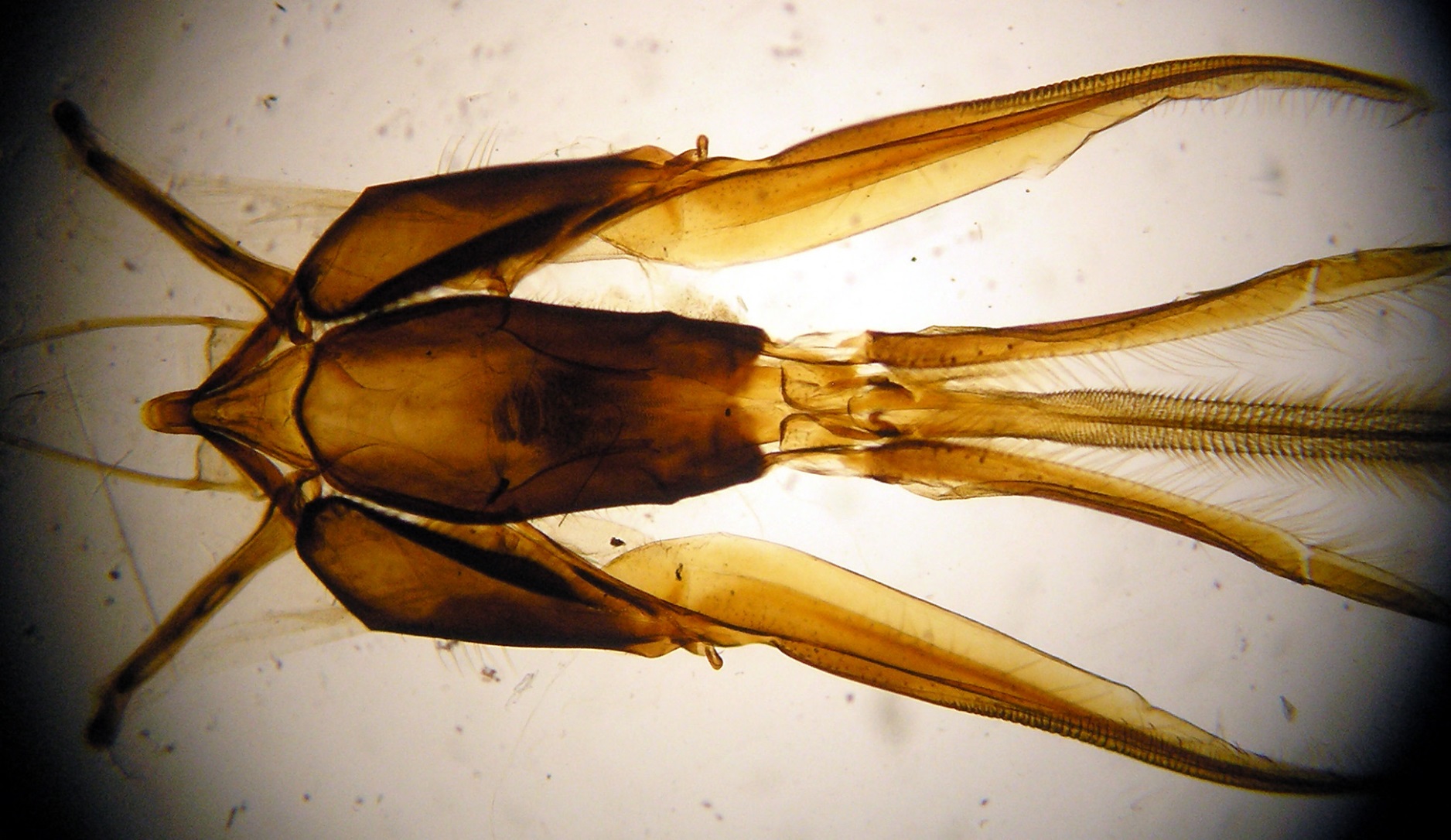 paraglossa
prementum
mentum
palpus labialis
glossa
labium
Ústní ústrojí  bodavě - savé:  ploštice
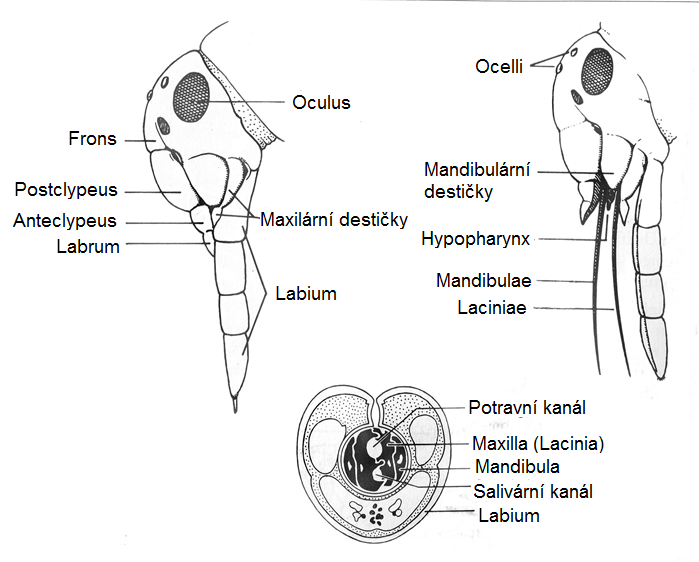 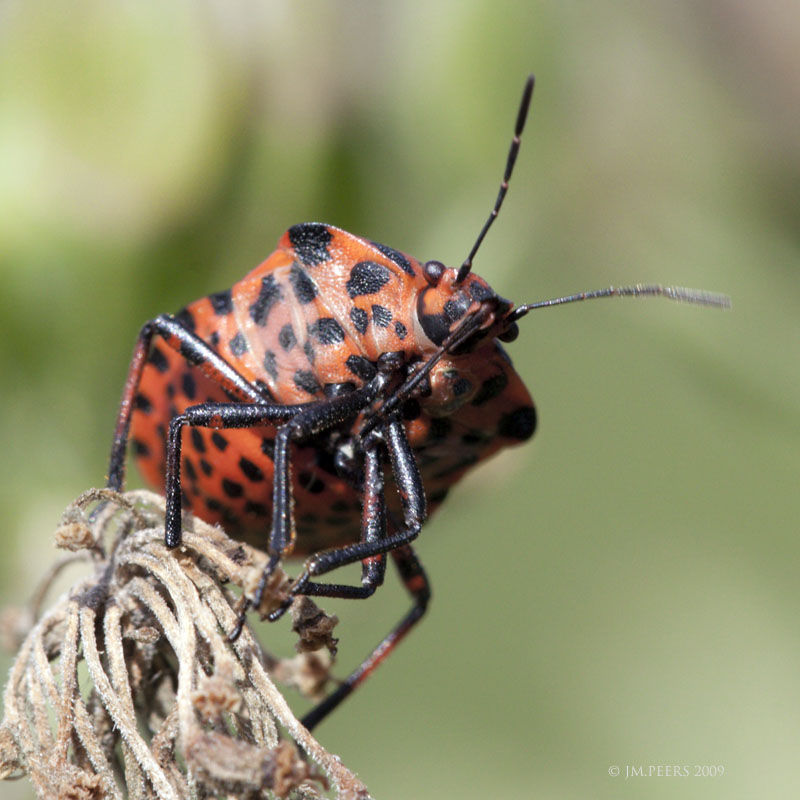 Labrum krátké, trojúhelníkovité, podpora labia
Mandibuly a maxilly – tenké stiletovité, vstupují do rány, spojením vytvářejí slinný a potravní kanálek
Labium - mohutné a nepárové – tvoří pochvu stiletů
Ústní ústrojí  bodavě - savé:  ploštice
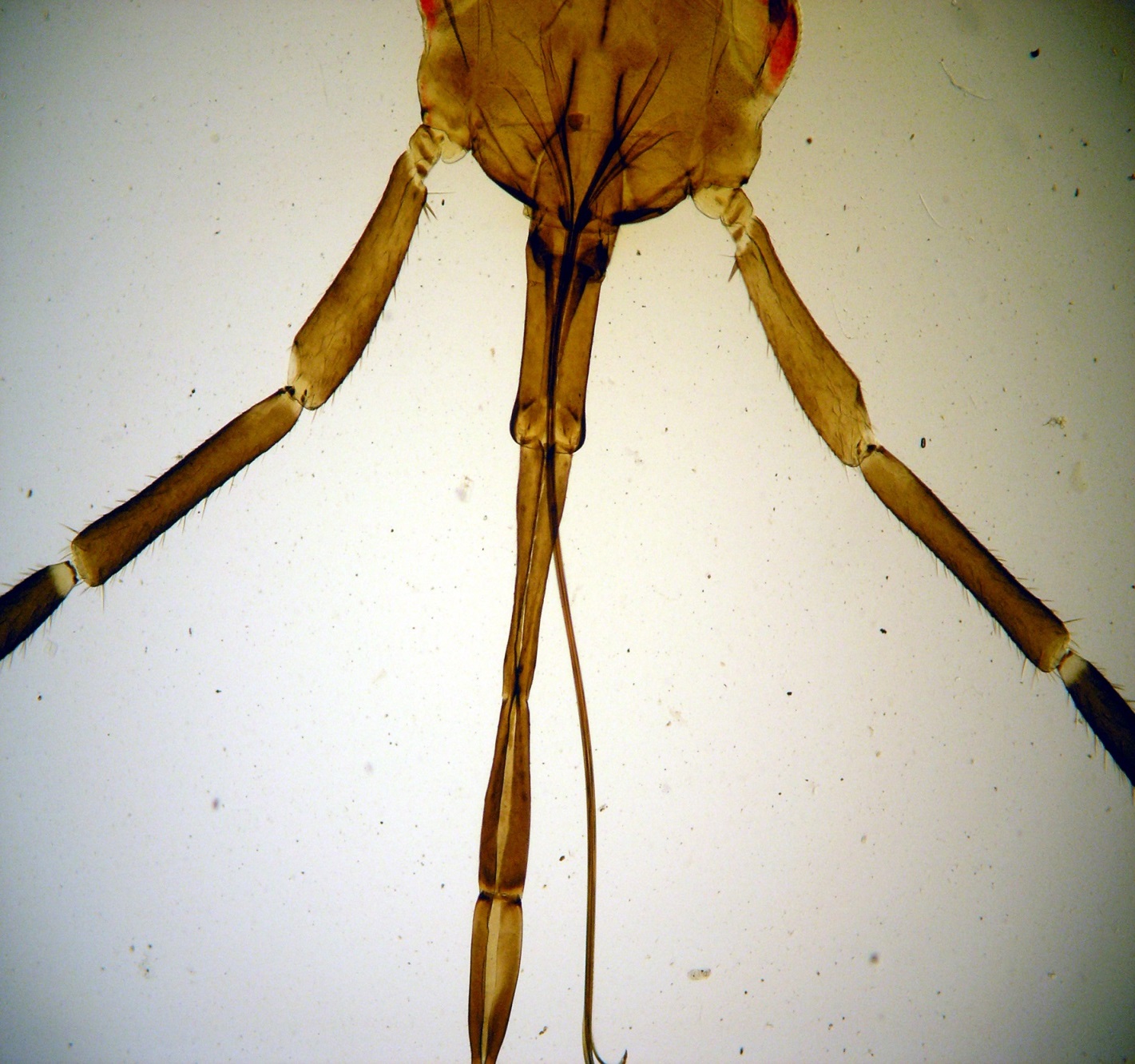 labrum
maxillae,
mandibulae
labium
Ústní ústrojí  bodavě - savé:  komár
Labrum + mandibuly stiletovité – bodací funkce
Maxilly – sací funkce
Labium mohutné
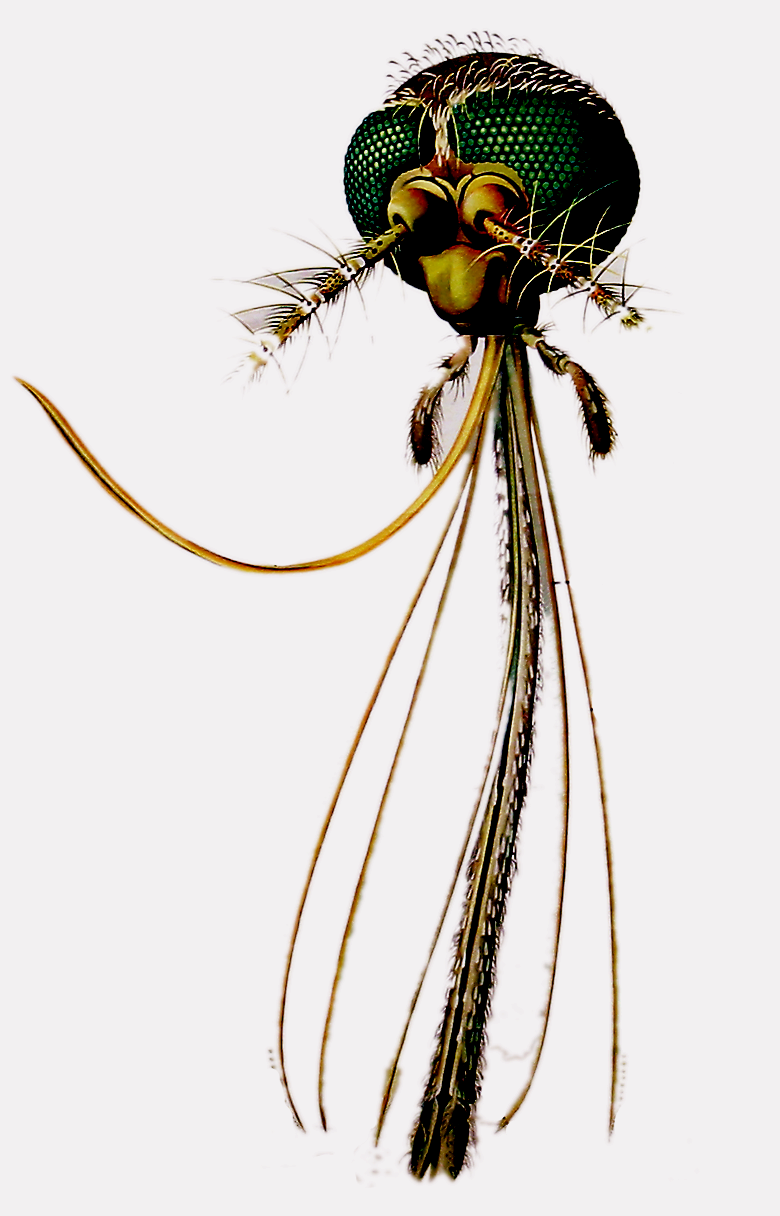 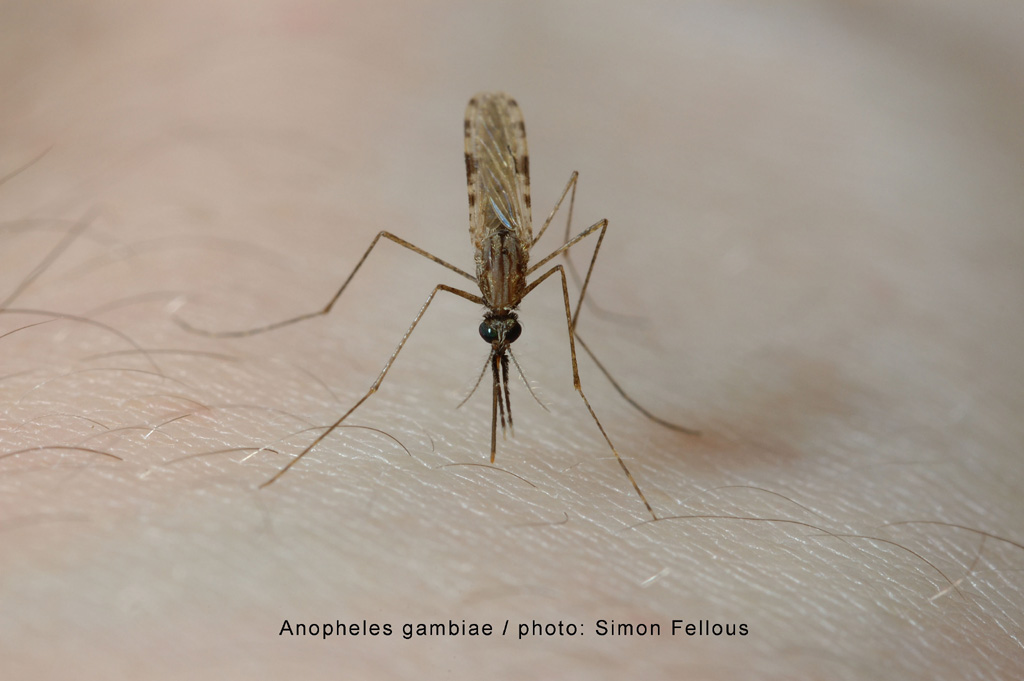 Labrum
Mandibula
Maxilla
Hypopharynx
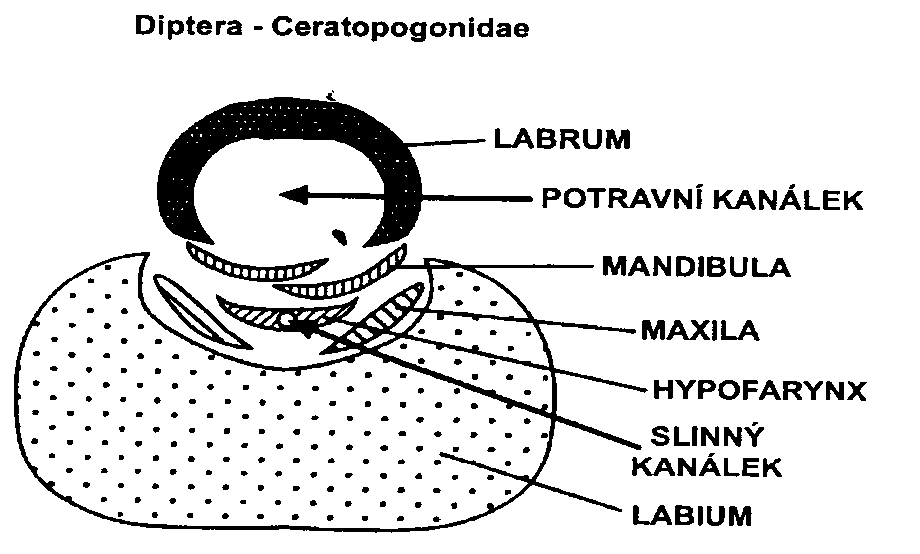 Labium
Ústní ústrojí  bodavě - savé:  komár
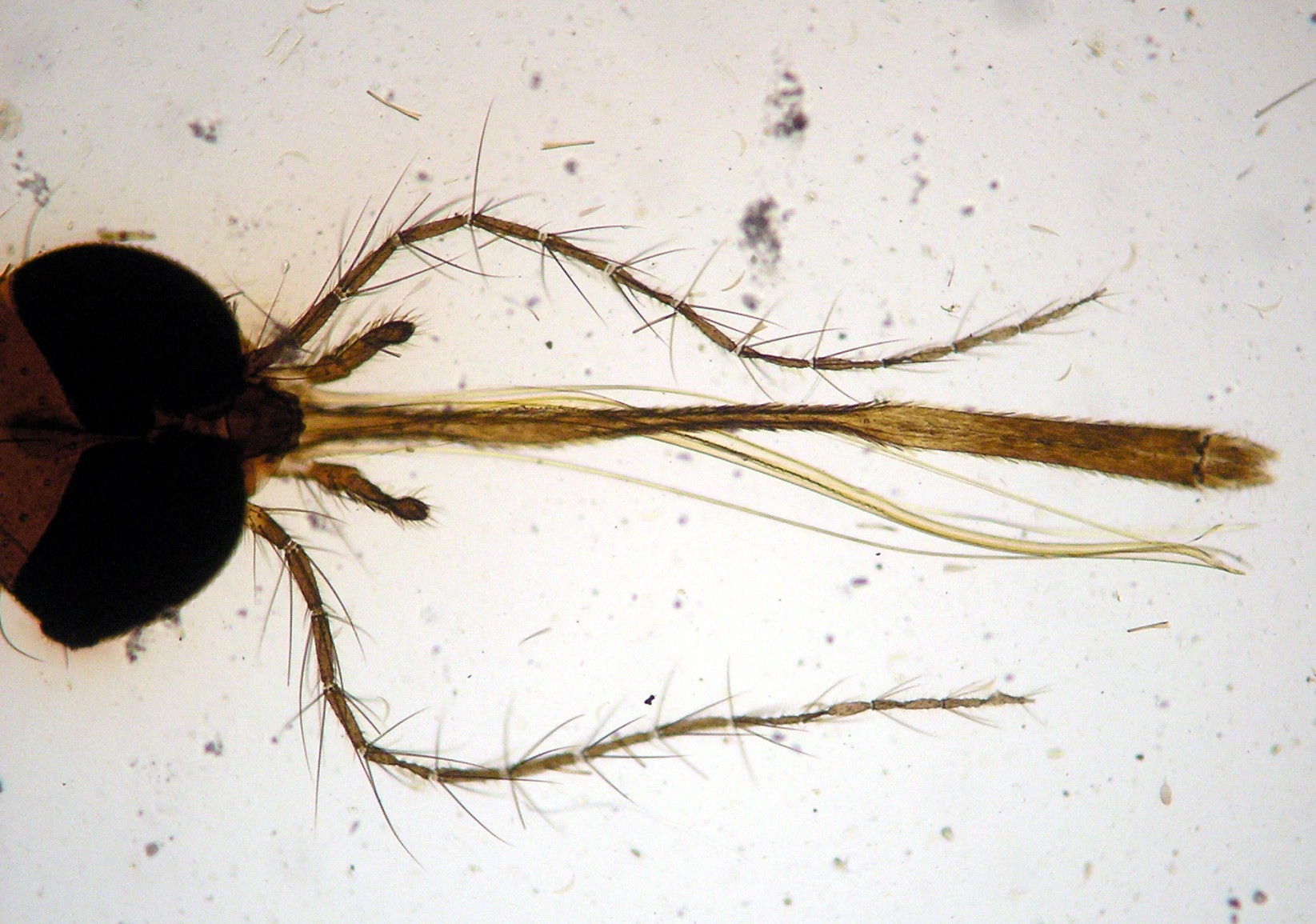 labrum
labium
palpus maxilaris
Ústní ústrojí  lízací:  moucha
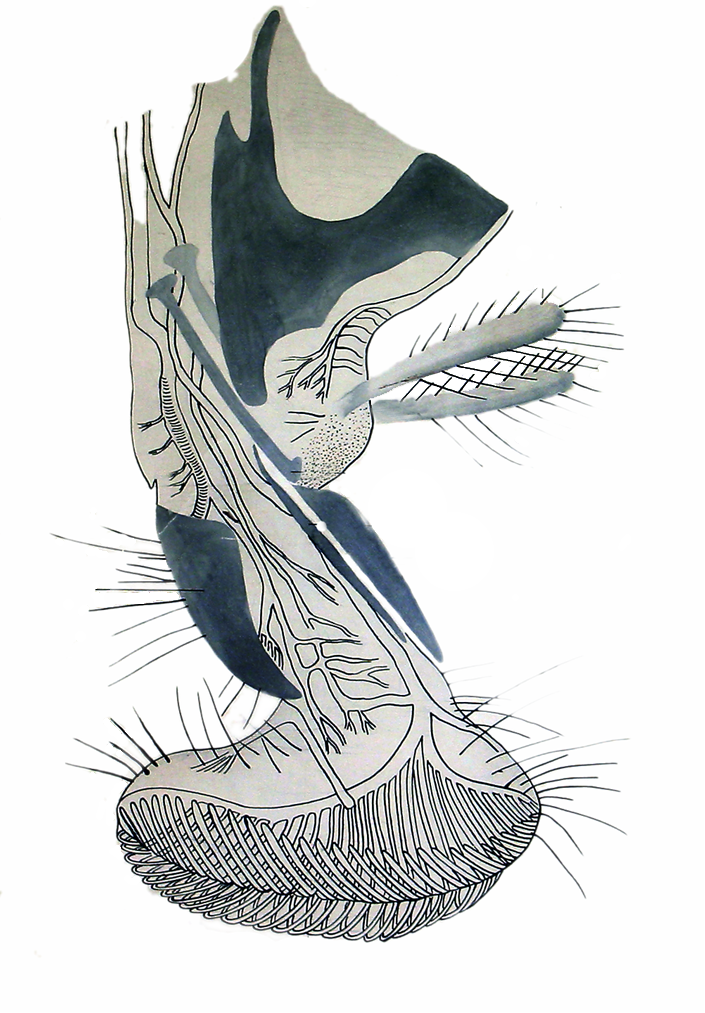 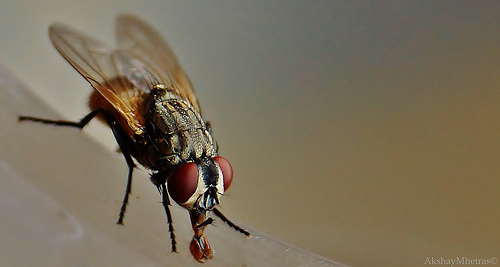 Clypeus
Maxillární palpy
Zbytky maxilly
Labrum
Prementum
Hypopharynx
Proboscis (sosák):
labrum je redukováno na štítek, 
kusadla zakrnělá
čelistní makadla redukována na dvě lišty
Labellum (polštářek)      s pseudotrachejemi
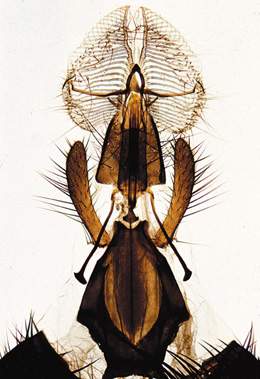 Ústní ústrojí  lízací:  moucha
maxilla
labellum
palpus maxillaris
Ústní ústrojí savé:  motýli
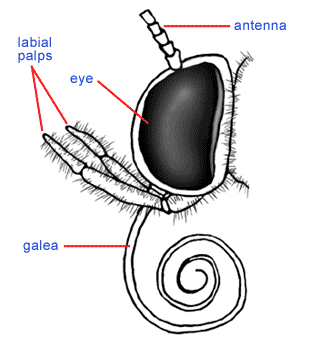 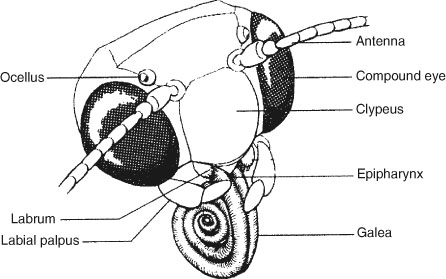 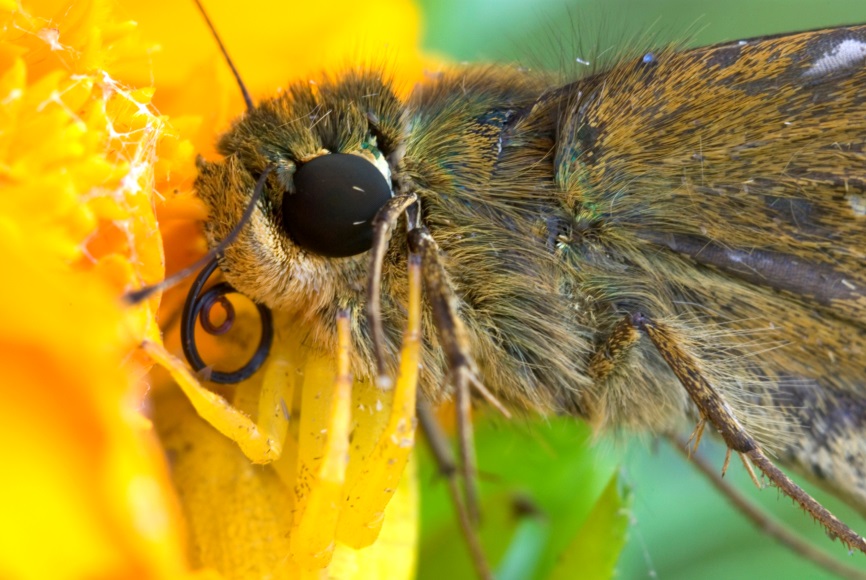 Sosák z galeí
Thysanoptera 
- bodavě savé ú.ú. – asymetrické:  
3 stilety – 1 z mandibul, 2 z maxil
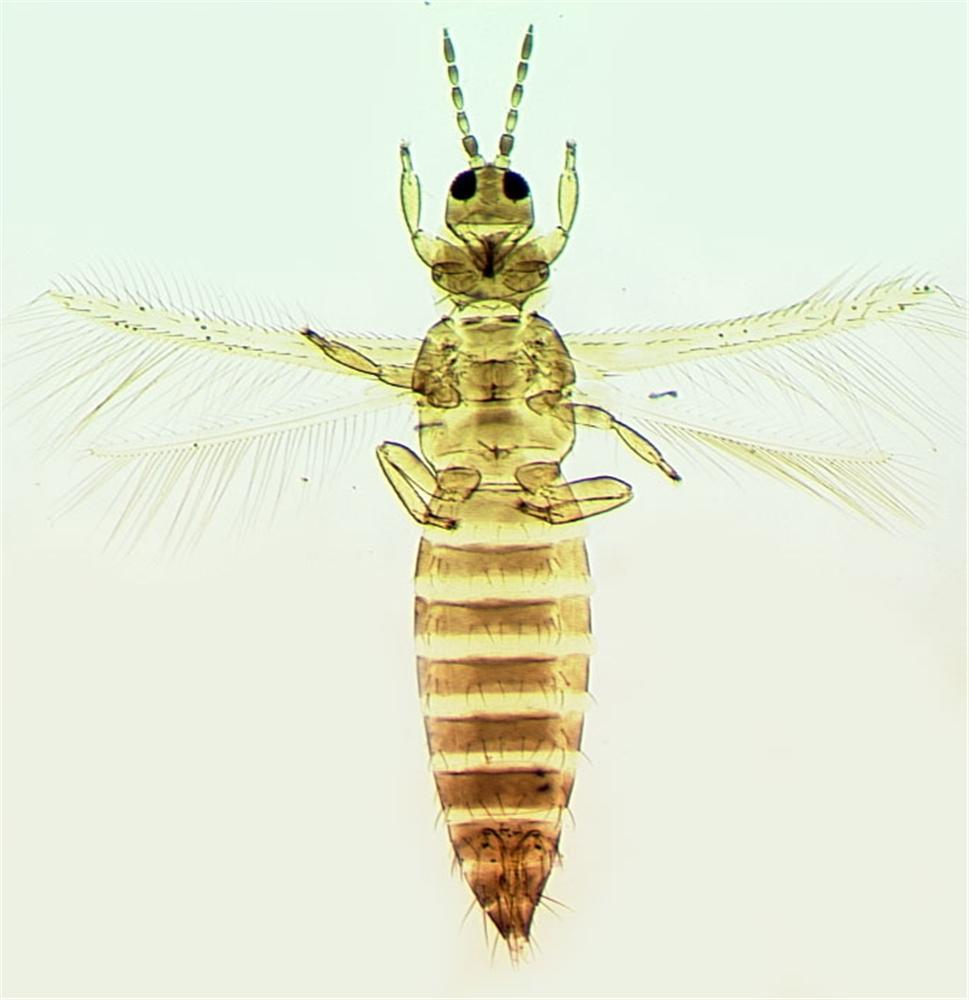 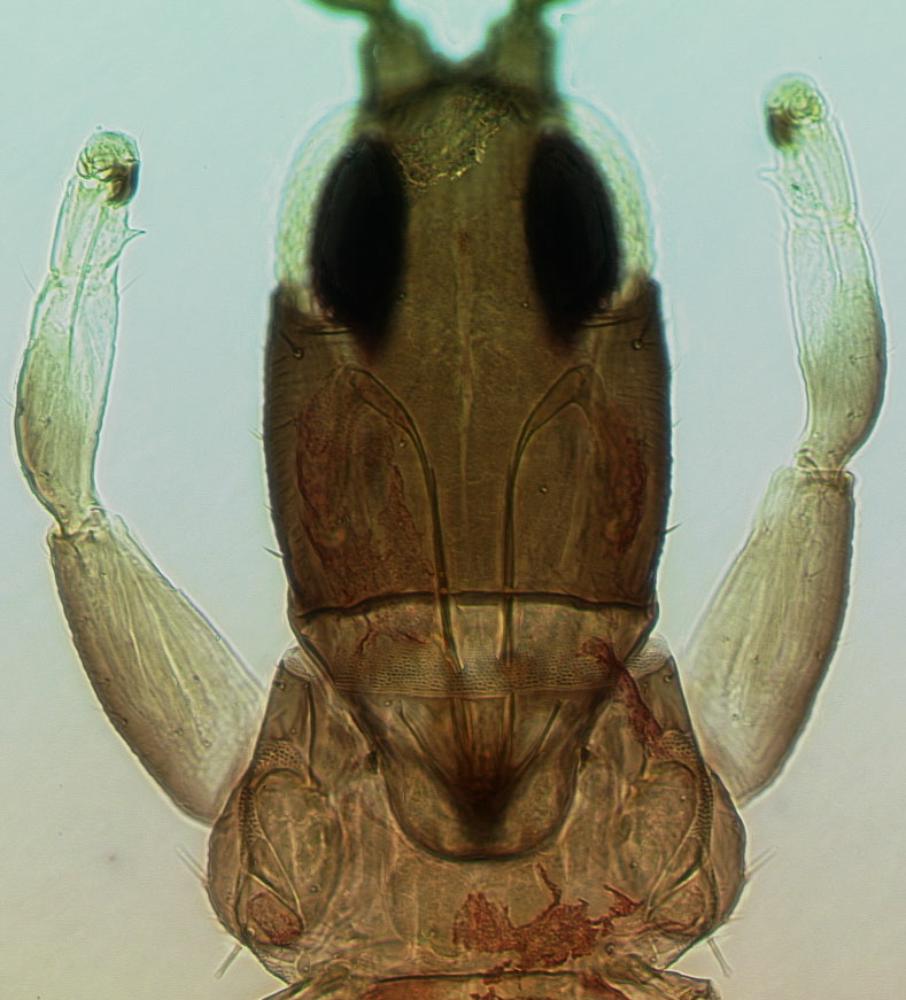